Narrative – what the specification says…
Narrative structures: linear, non-linear, circular, interactive, open/closed, single/multi-strand.
Objectives
Be able to describe linear, non-linear, circular, interactive, open/closed, single/multi-strand narrative structures and analyse how they are used to effectively create meaning and engage selected audiences.
Connect
Narrative and Story
Think of a well known story
Alice in Wonderland
Hansel and Gretel
Jack and the Beanstalk

Write down the start, middle and end of the story
Connect
Narrative and Story
What is the difference?

Story has a beginning, middle and end

Narrative is the order the story is told

All media texts have a narrative
[Speaker Notes: So therefore some products may follow different narratives, possibly with the end of the story first…]
Narrative
2 main types of narrative (the order in which a story is told)

Linear

Non Linear
Linear Narrative
The story has a beginning, a middle and an end, told in that order.

This can be referred to as Classic Hollywood Narrative.

A	B	C	D	E
Can you think of any moving image 
products that have a linear narrative?
Non-Linear Narrative
Story told in any order that is NOT
	A	B	C	D	E

Can you think of some examples?

Why choose this style of story telling?
Todorov’s Narrative Theory
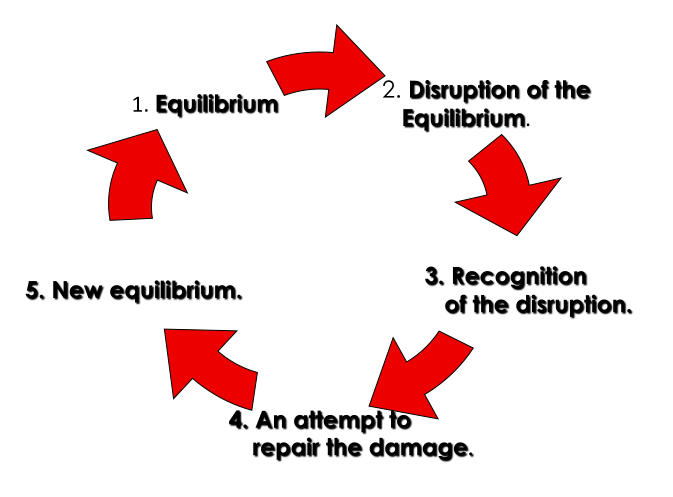 [Speaker Notes: Todorov is a theorist that argues that all narratives follow the same structure. An equilibrium where everything starts off fine, then something happens to distrupt that equilibrium with a journey to restore it, then ending with the equilibrium restored. The next slide gievs an example of how this works in the film the hangover.]
Bob the Builder
https://www.youtube.com/watch?v=WaURWflzS-c
[Speaker Notes: Watch the episode above and ask  pupils to write down when each stage of Todorov’s narrative structure is realised.]
Todorov’s Narrative Theory
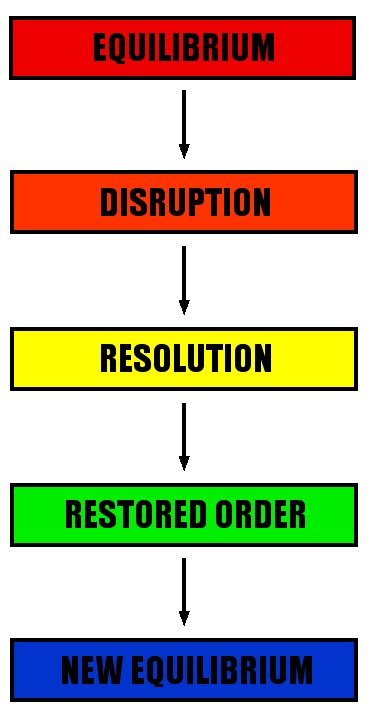 One of the main characters is 
supposed to be getting married.

The group go on a ‘party’, losing the groom.

Group set about finding the groom.

Group finds the groom.


Main character gets married.
[Speaker Notes: Further example to discuss with the class]
Apply this theory to 2-3 films you have watched
[Speaker Notes: Ask pupils to neatly copy this in their books. Or have it set up on Google classroom and have groups of pupils working collaboratively on it.]
Open Narratives
A narrative which has no ending or is open to interpretation
e.g. Harry Potter
Maze Runner
Spiderman
Closed Narratives
A narrative with a definite, unquestionable ending.
e.g. The hangover
Single Strand Narratives
When a programme/film only has one narrative.
e.g. Finding Nemo
Multi strand Narratives
A number of different narratives within the same programme/film which finish by the end.
e.g. Coronation Street
Include lots and lots of examples from the product
Get the grade
Todorov
Linear
Non-linear
Single/multi strand
Open/closed